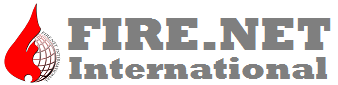 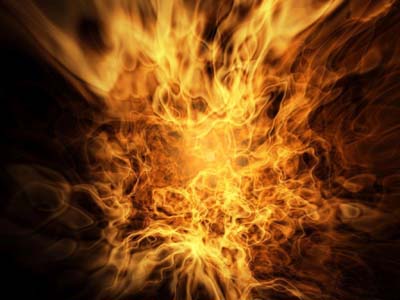 WHAT IS FIRE.NET?

	FIRE.NET INTERNATIONAL is an organization that  plays an active role in promoting, influencing and strengthening of policies and public opinion in professionalizing social and economic networking systems in the international, national and local levels.

F- FUN
I- INSPIRATION
R- RECOGNITION
E- EDUCATION
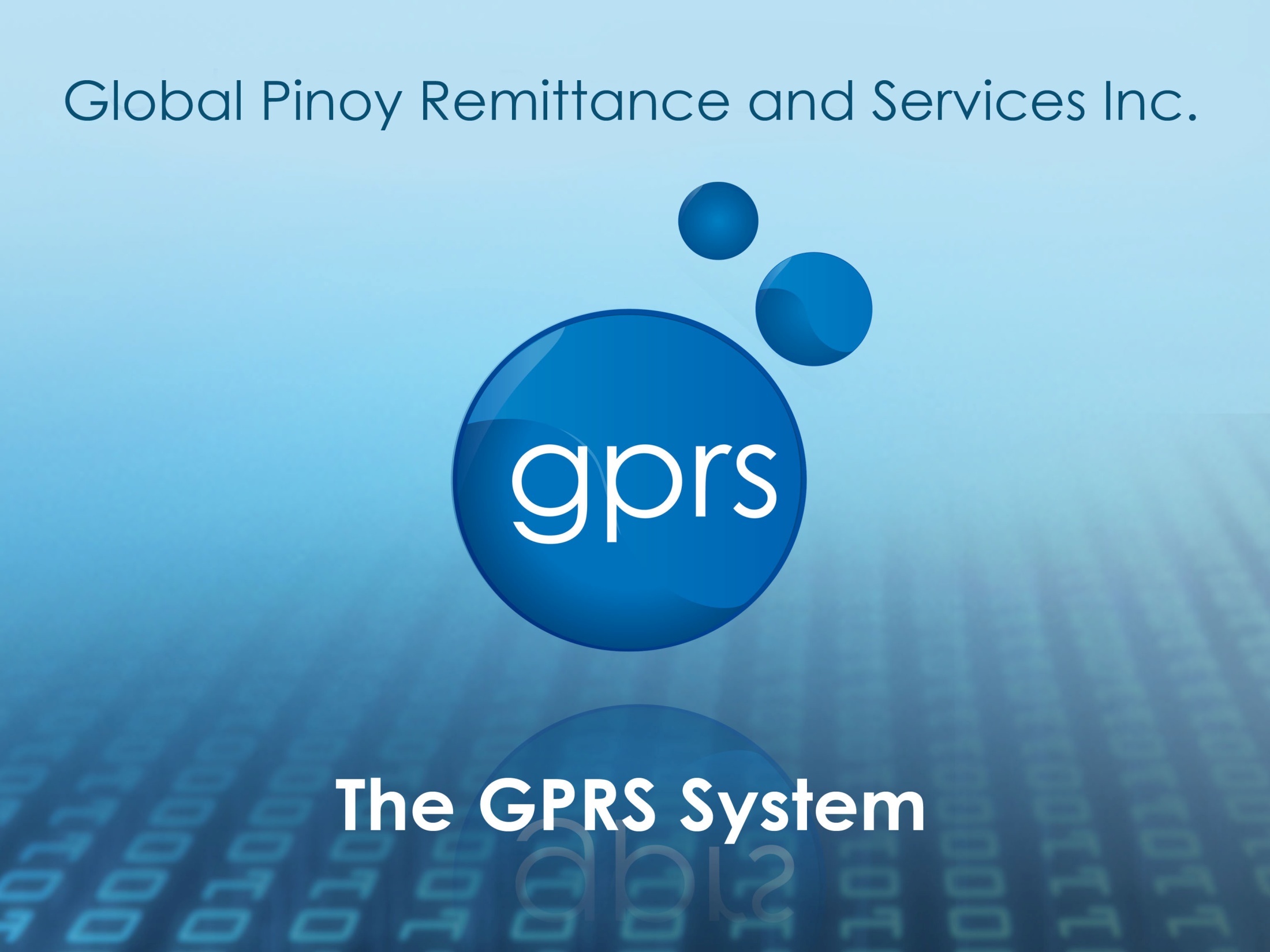 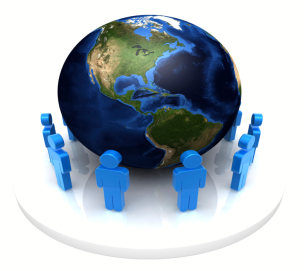 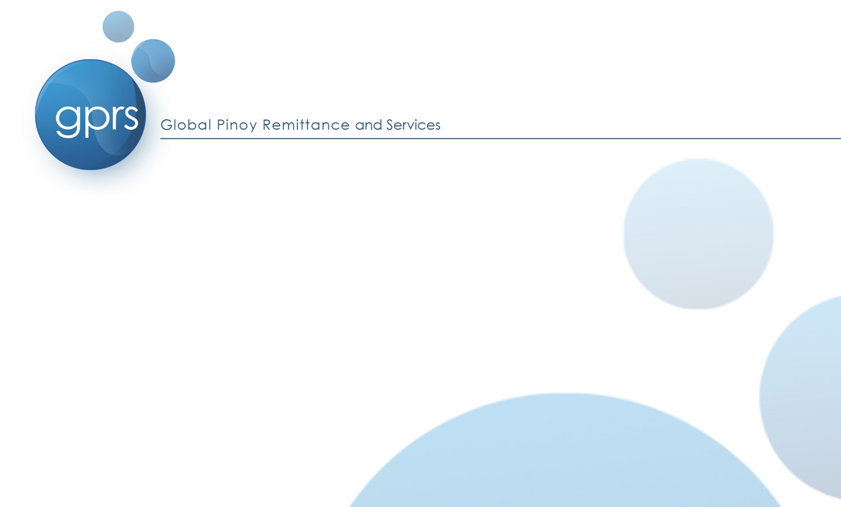 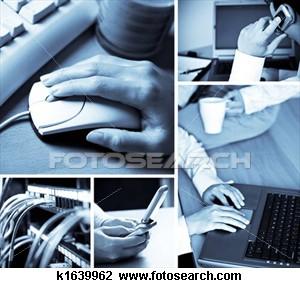 GPRS is an online (web) based transactional and reporting facility, which is capable of doing the following:

Wallet system fund transfer and airtime load transfer.
Bills payment: Meralco, Manila water, Maynilad, Smart, Globe, Sun, etc…
Remittance transaction.
Local and International Ticketing and Booking.
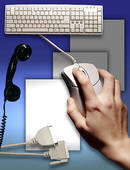 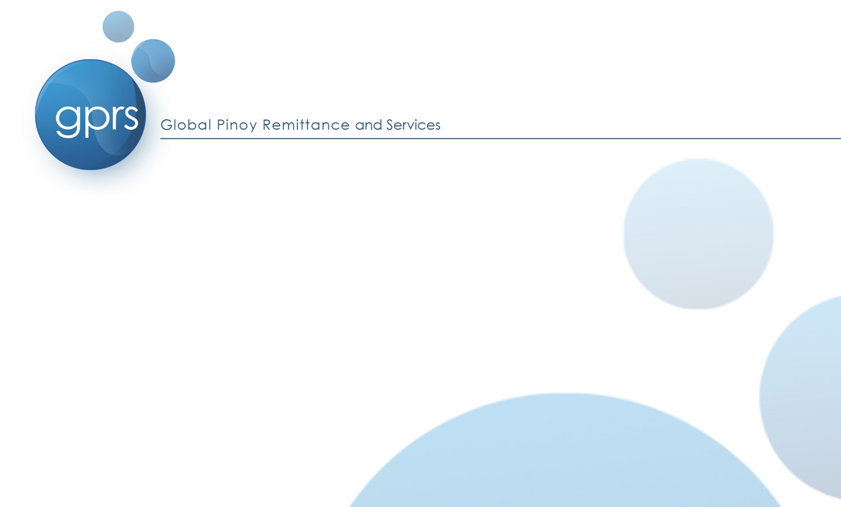 REMITTANCE =
		
	        BILLS PAYMENT =

	       TICKETING & BOOKING =
                           
                     LOADING =
P1M
Ex. Western Union
P1.2M
Ex. Bayad Center
P300,000/Airline
P800,00/Telecom
P5,000,000.00
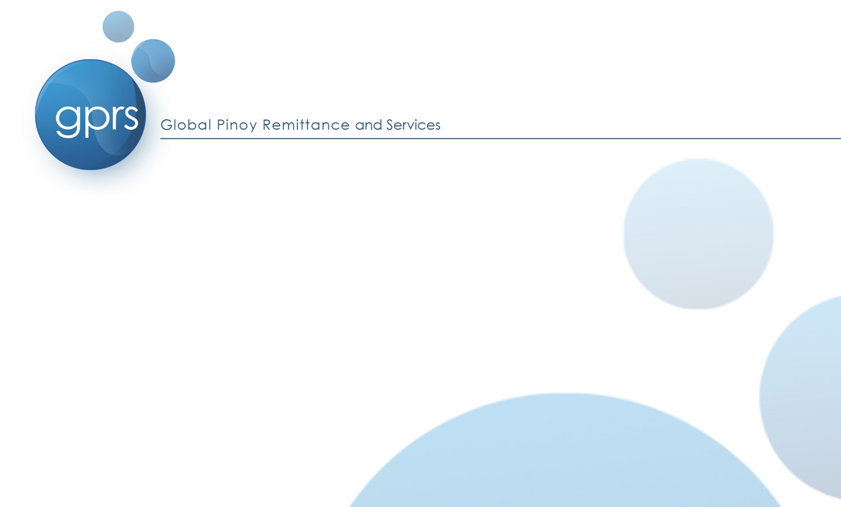 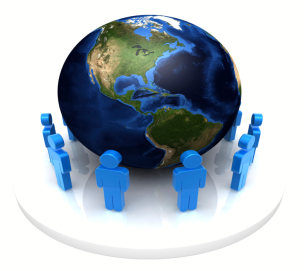 Cost Of All Services
Breakdown
Franchise Fee		:
Php.  300,000  +   12%VAT
System License Fee	:
Php.  100,000  +   12% VAT (License to use the system for 5 years)
Security Bond Deposit	:
Php.  100,000.00 (Refundable)
Pre Funding		:
Php.  40,000.00 (minimum revolving capital)
GPRS VISA CARD	:
Php. 8, 000 (12pcs. @ 600 each)
Php. 596,000.00
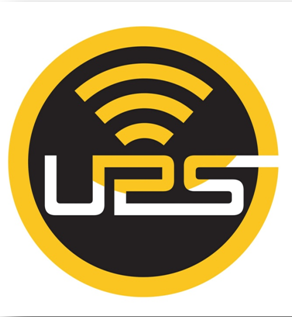 10.BE A GPRS FRANCHISE AGENT
EARN P40,000.00 PER FRANCHISE REFERRAL
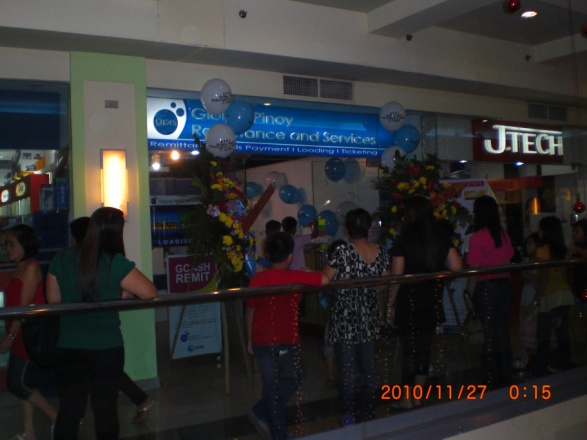 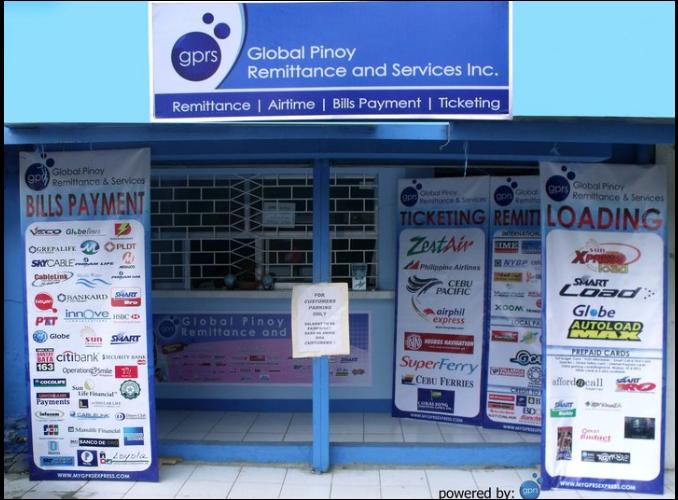 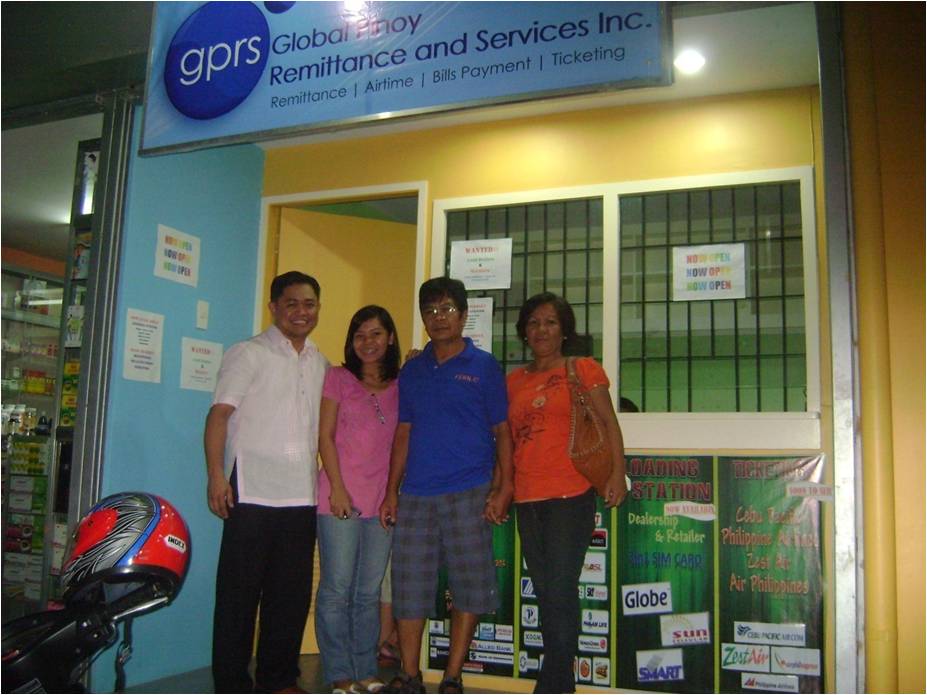 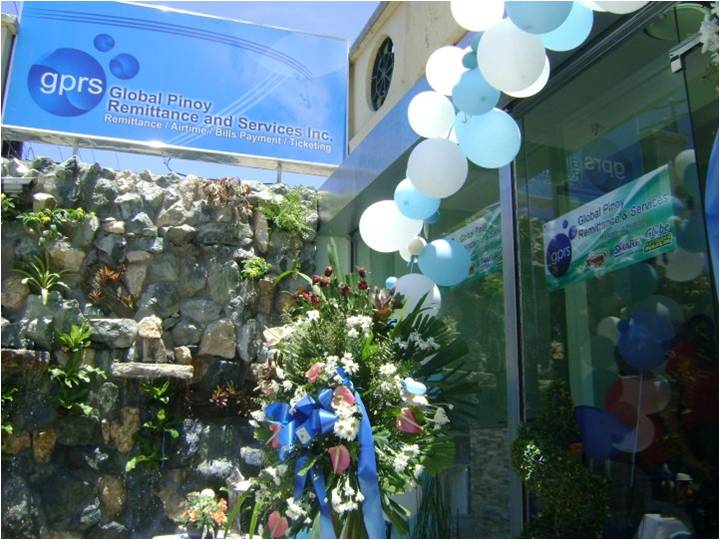 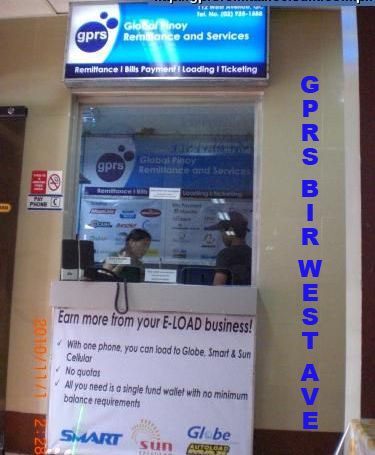 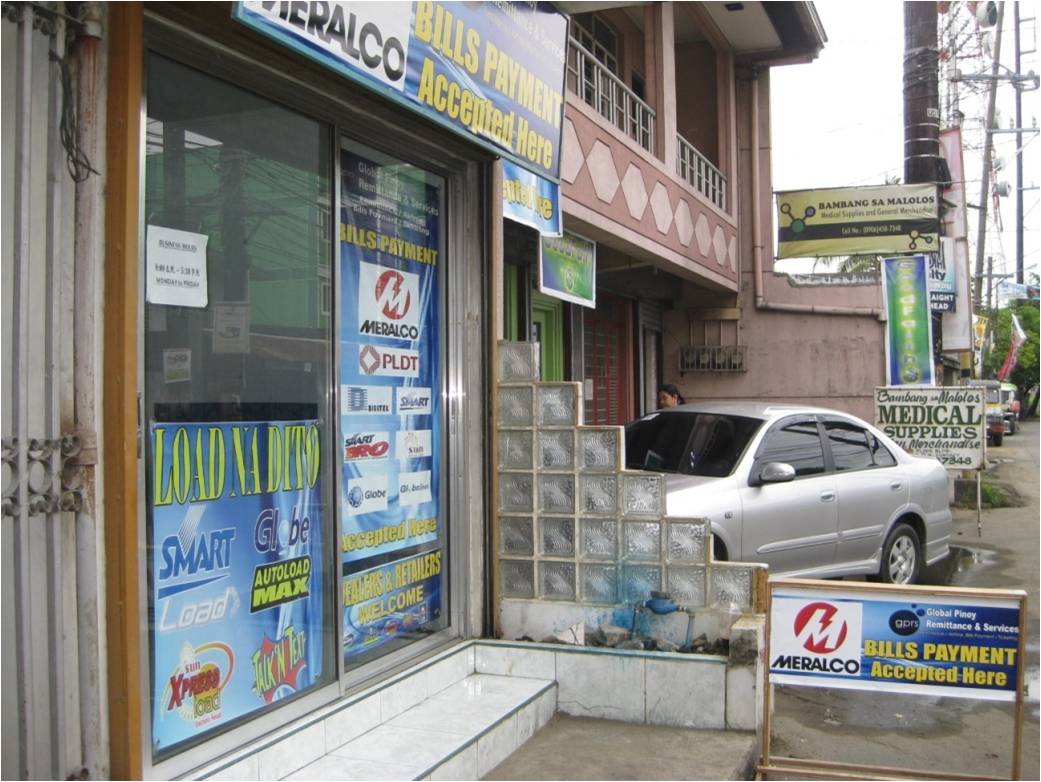 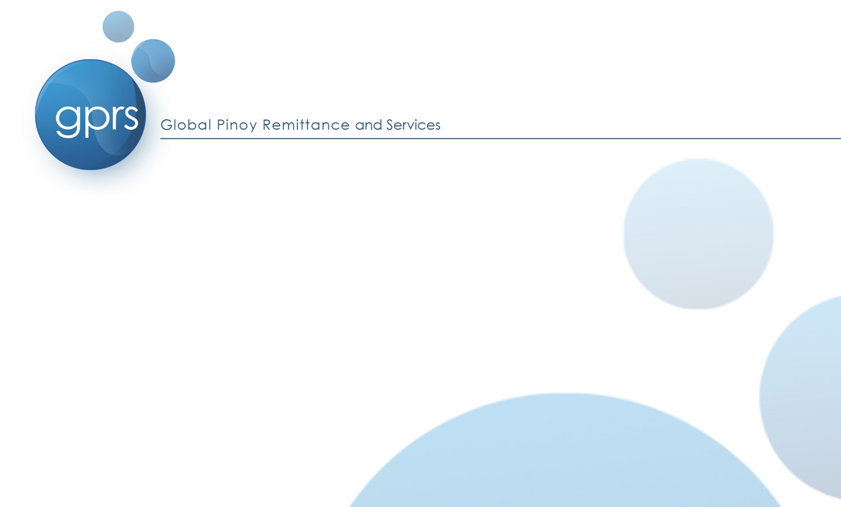 DEALER PACKAGE
P7,998
GPRS Business Website
Remittance
Bills Payment
Ticketing & Booking
Unified Loading System
GPRS Visa Card
40 Retailer Activation Cards
Tarpaulin
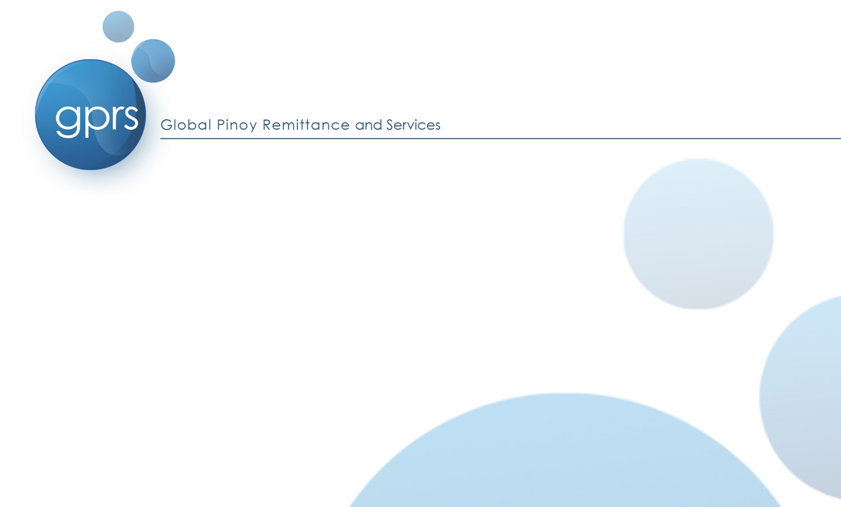 REMITTANCE CARD that enables online crediting of your remittance to your account in minutes.

 A VISA CARD that can be used to withdraw cash at ATMs nationwide.

 A DEBIT CARD that can be used to shop and pay for your purchases at establishments nationwide and at over 27 million more locations worldwide. 

GPRS can enter into Co-brand programs with partners.
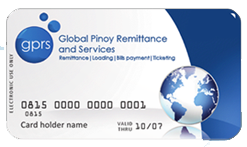 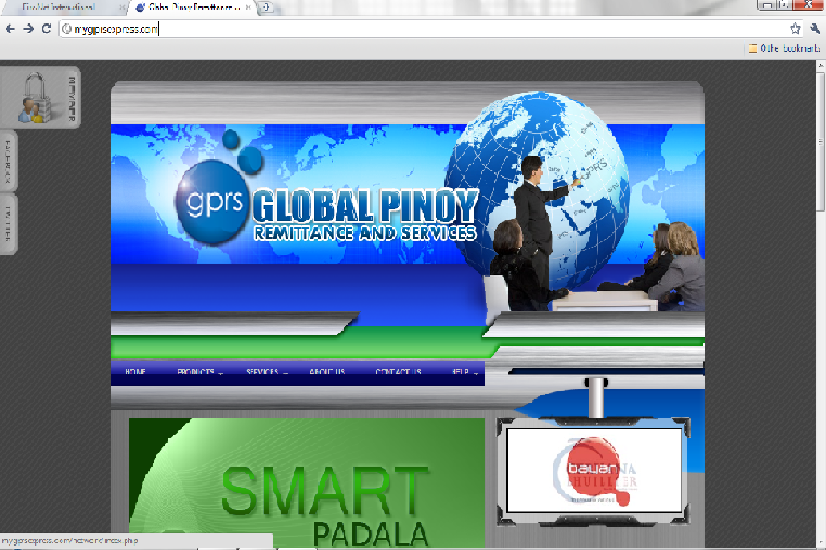 GO TO YOUR WEB BROWSER, GO TO www.mygprsexpress.com
Then click MEMBER
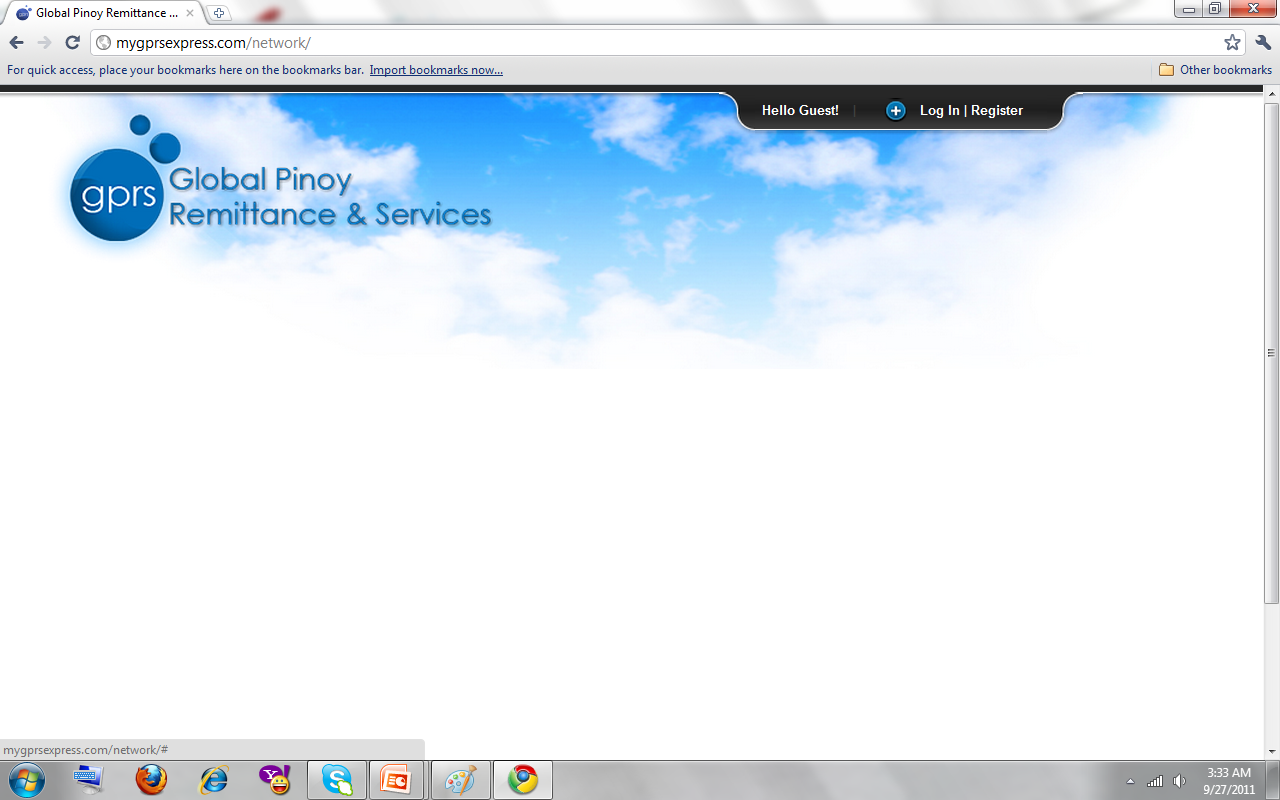 CLICK “Log In | Register”
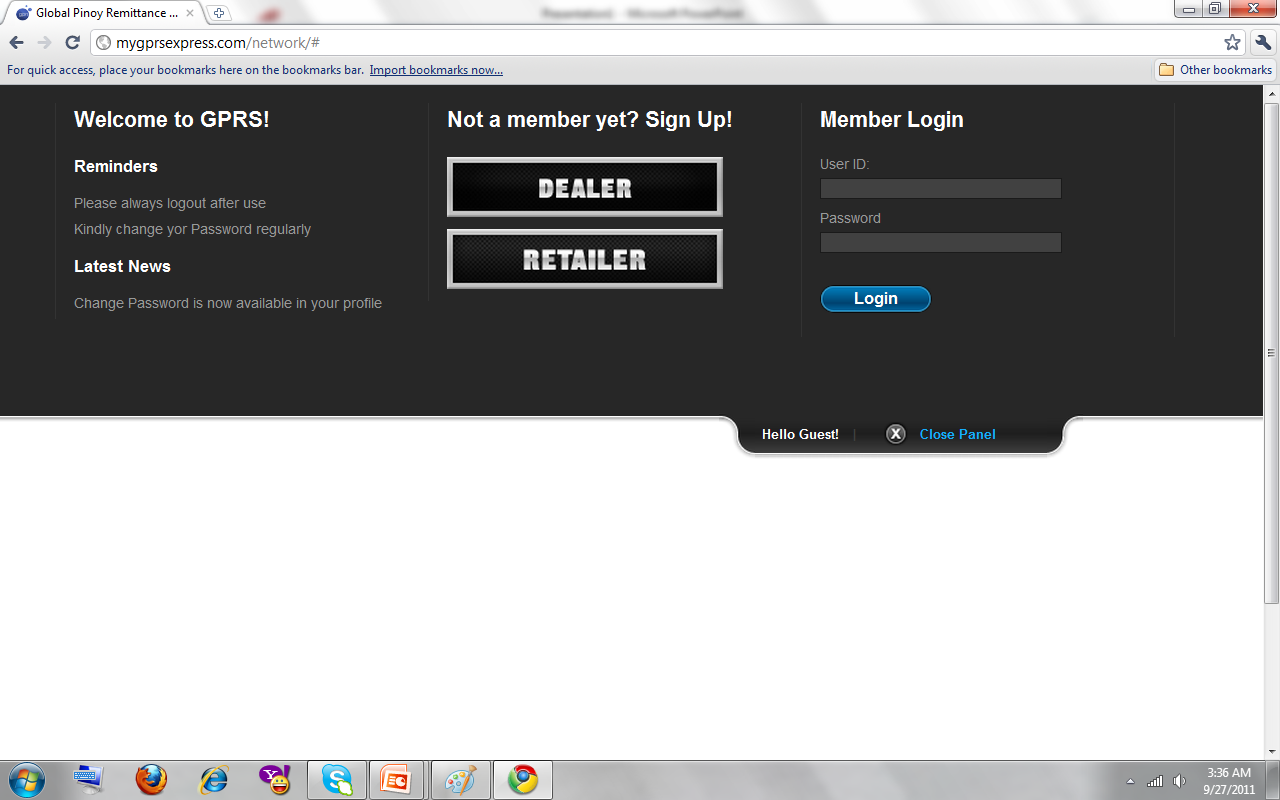 KEY-IN YOUR USER ID AND PASSWORD
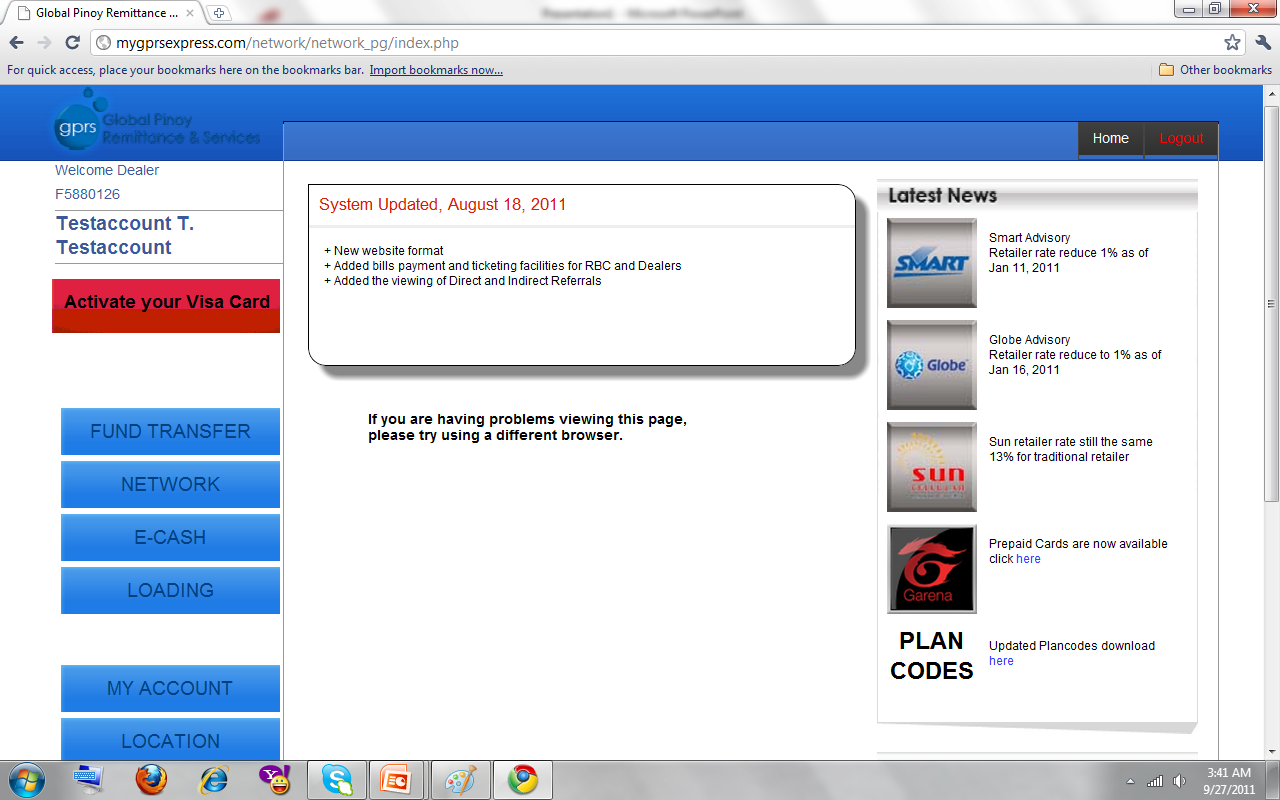 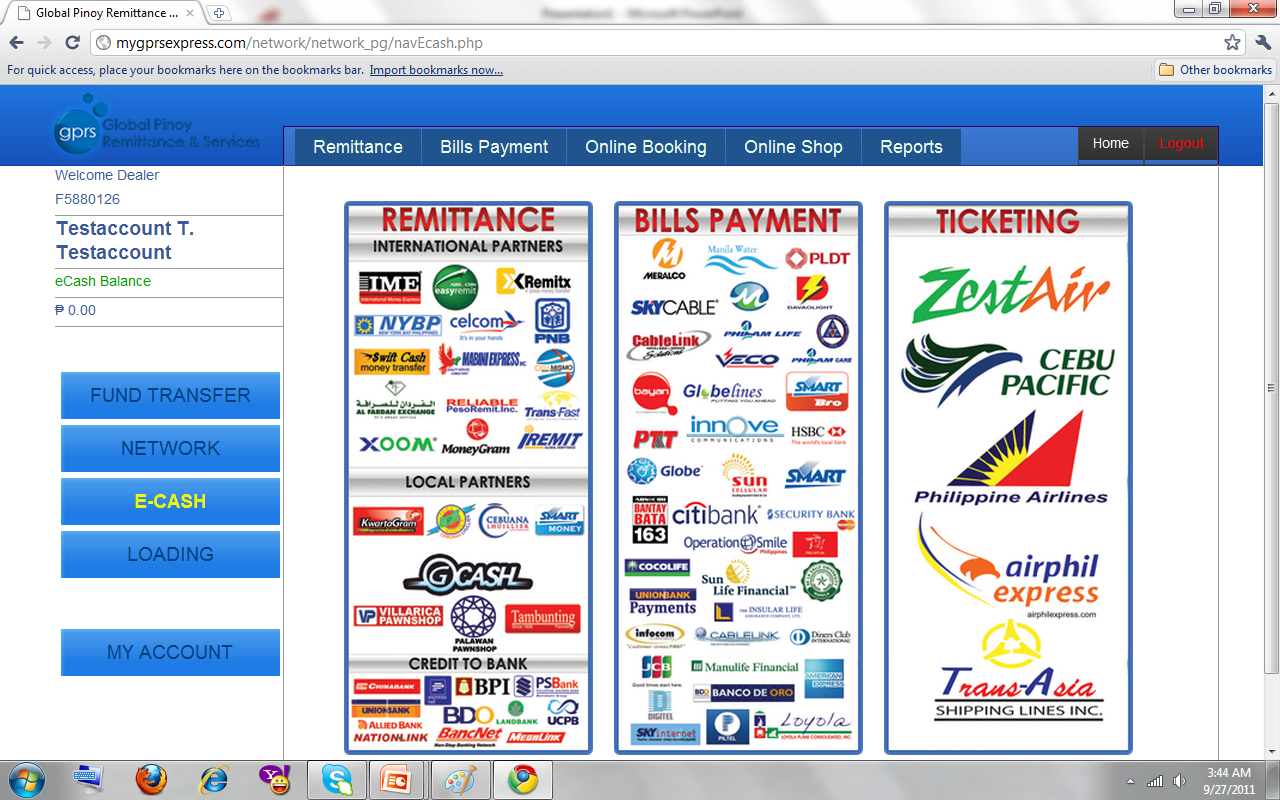 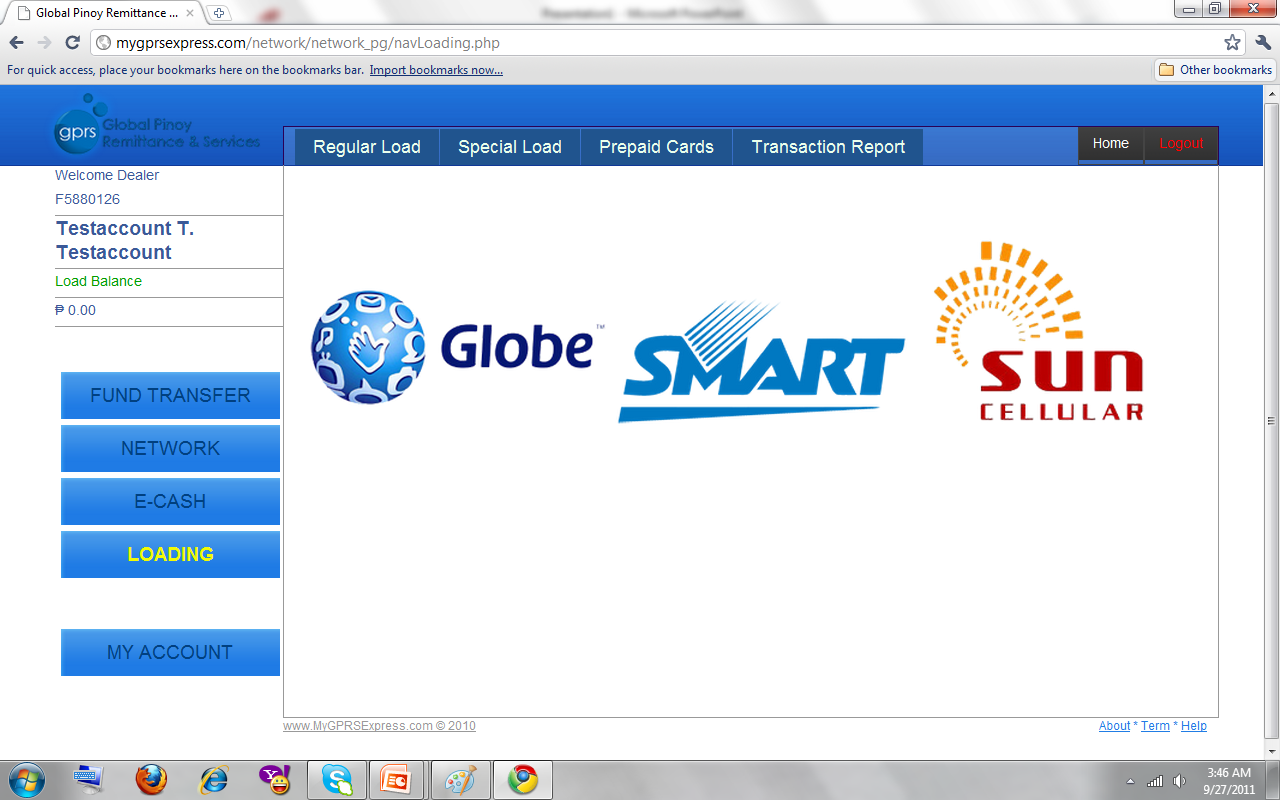 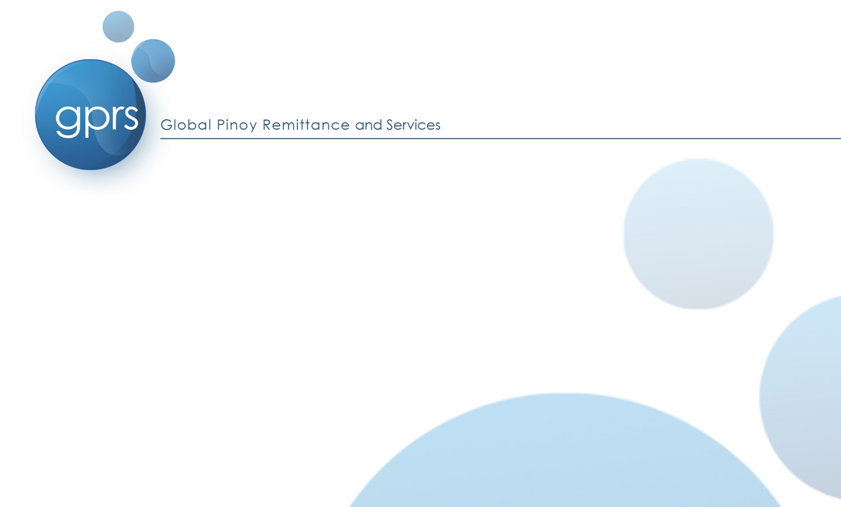 WAYS TO EARN

	1. EARN SERVICE FEE FROM YOUR:
REMITTANCE
BILLS PAYMENT
TICKETING
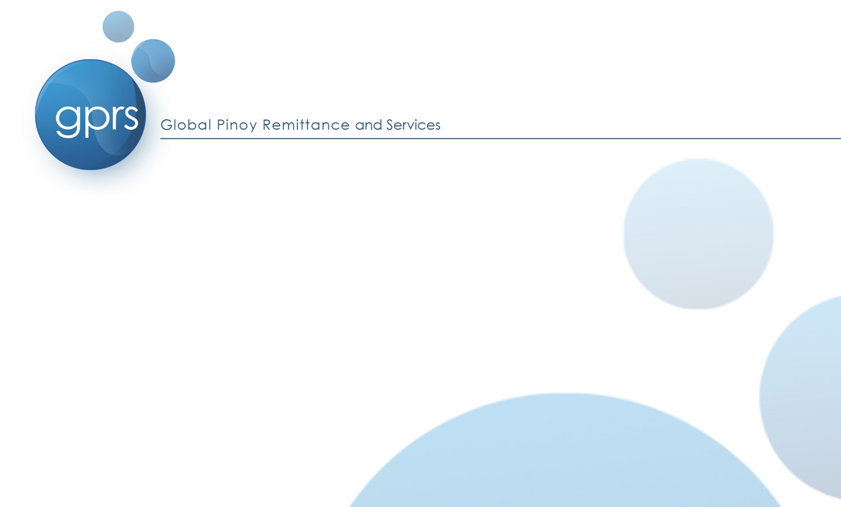 2. EARN MORE FROM YOUR LOADING BUSINESS!!!
UNIFIED LOADING SYSTEM
1 SIM ALL NETWORKS
WEB-LOADING SYSTEM
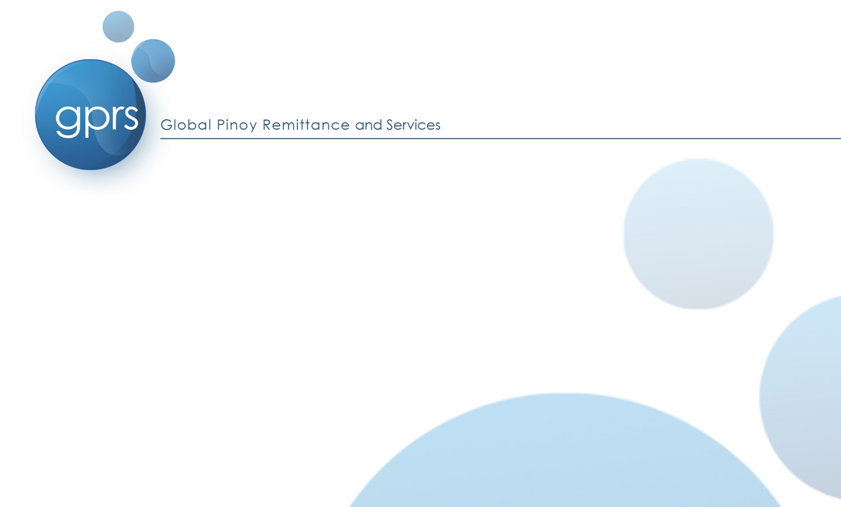 3. DIRECT SALES

40 R.A.C.
x P300
---------------
P12,000
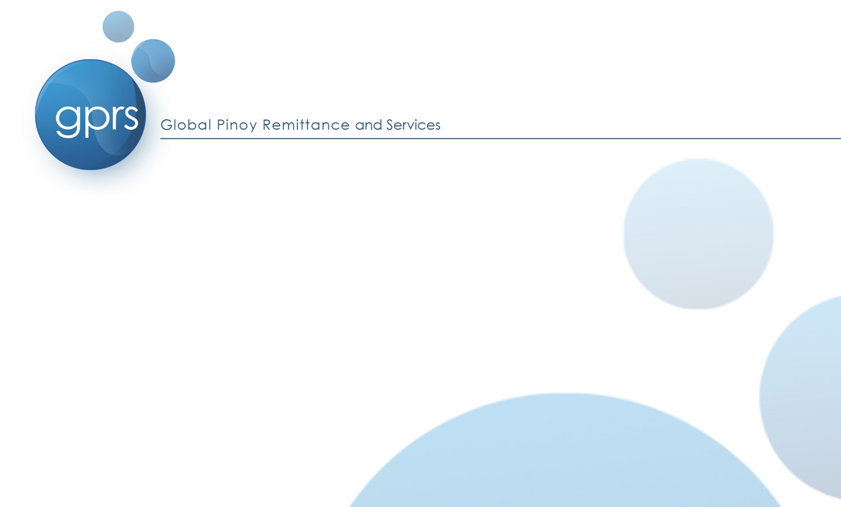 4. DIRECT REFERRAL INCENTIVE
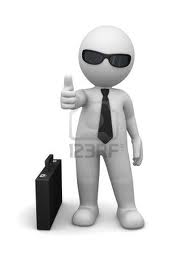 LEFT
RIGHT
P600.00
P600.00
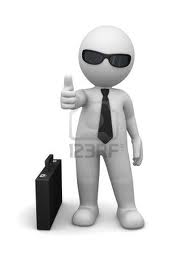 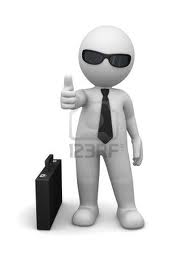 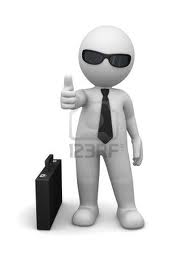 P600.00
P600/Referral
INVITE AS MANY AS YOU CAN!
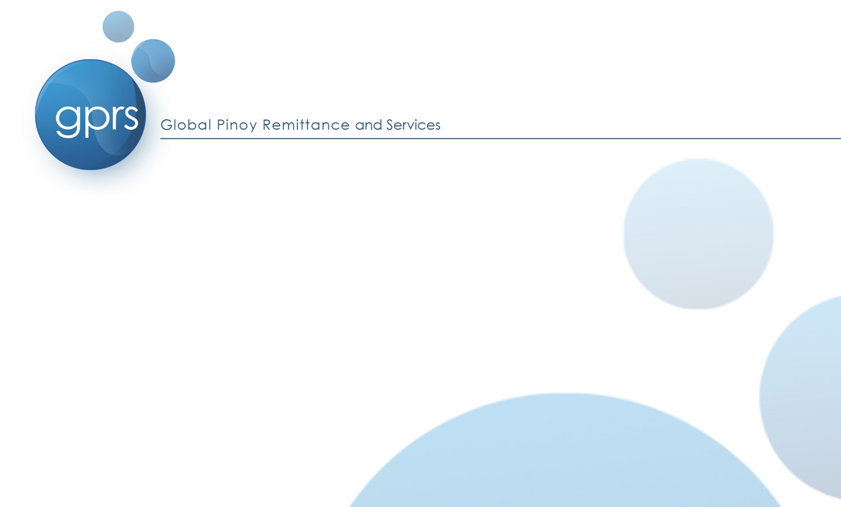 5. INDIRECT REFERRAL INCENTIVE
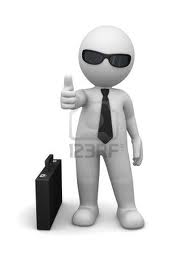 EARN P40 FROM YOUR 
2nd GENERATION UP TO YOUR 10th GENERATION!
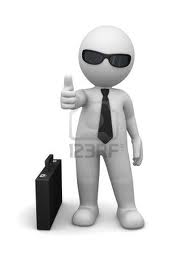 YOU
P600
DIRECT
REFERRAL
P40
P40
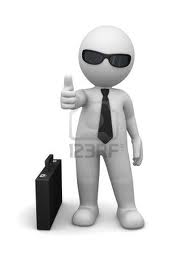 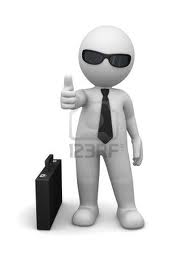 P40
P40
P40
P40
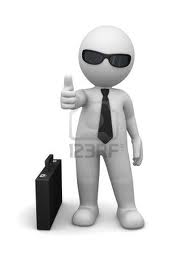 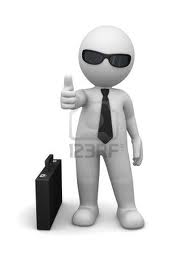 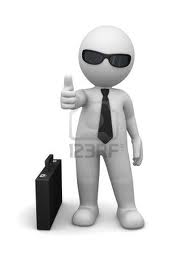 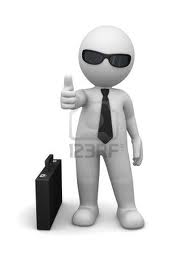 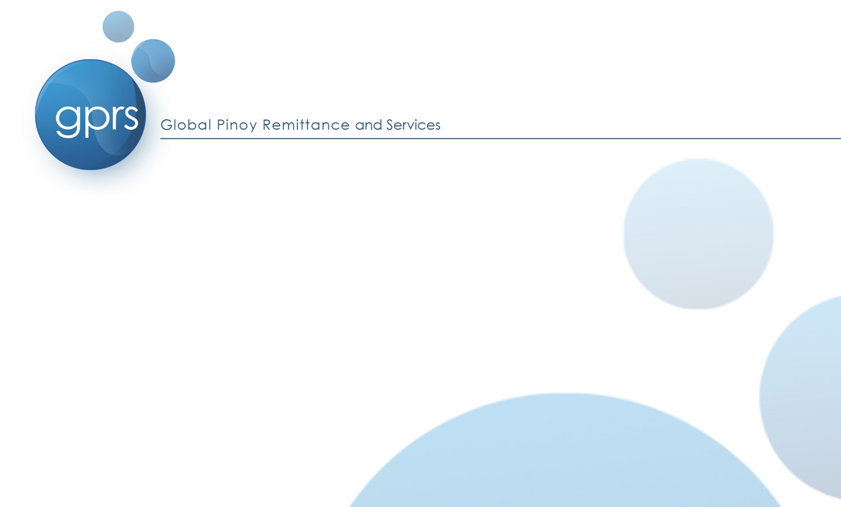 6. POINTS PAIRING BONUS
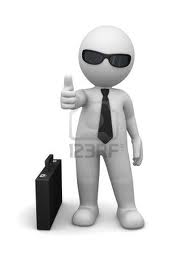 LEFT
RIGHT
GET P1,000/PTS PAIRING
UP TO 60 PAIRS/DAY!!!
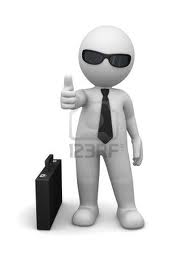 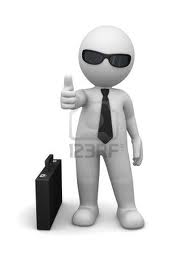 P1,000
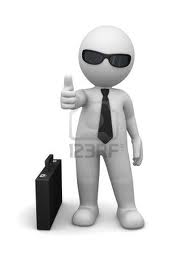 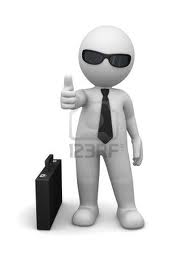 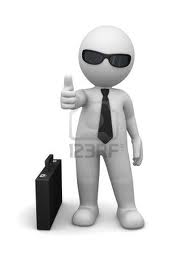 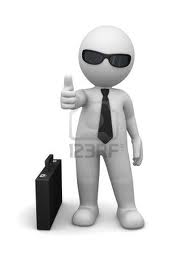 P1,000
P1,000
P2,000
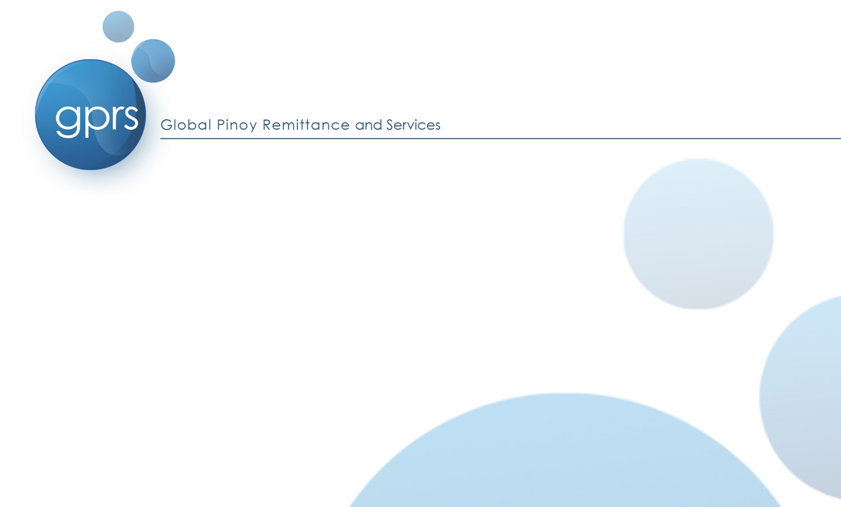 SLOW PLAN FEASIBILITY STUDY
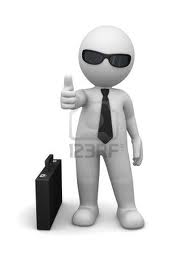 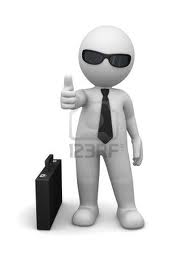 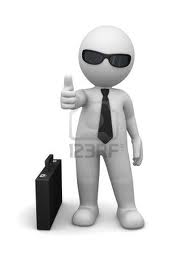 1ST   MONTH

2ND   MONTH

3RD   MONTH

4TH   MONTH
5TH   MONTH
6TH   MONTH
7TH   MONTH
8TH   MONTH
9TH   MONTH
10TH MONTH
11TH MONTH
12TH MONTH
2,200

2,000

4,000

8,000
16,000
32,000
64,000
128,000
256,000
512,000
1,024,000
1,800,000
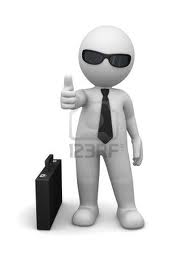 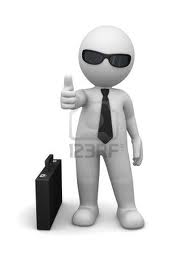 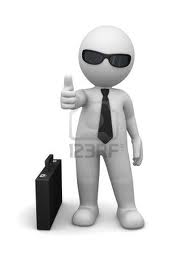 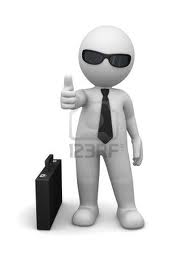 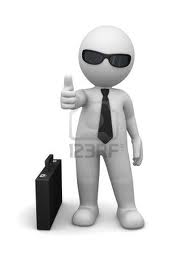 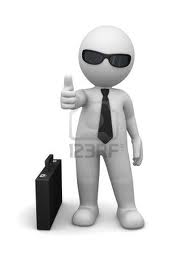 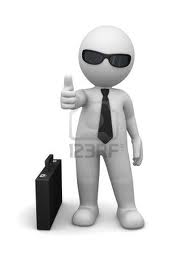 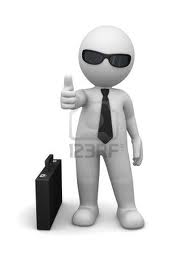 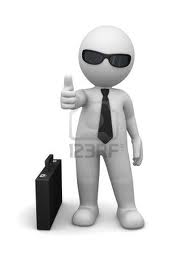 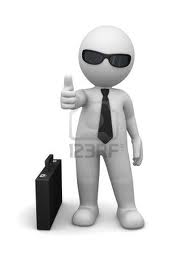 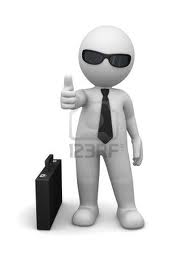 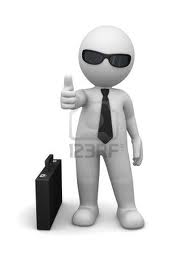 8
16
32
64
128
256
512
1024
2048
8
16
32
64
128
256
512
1024
2048
P3,848,200
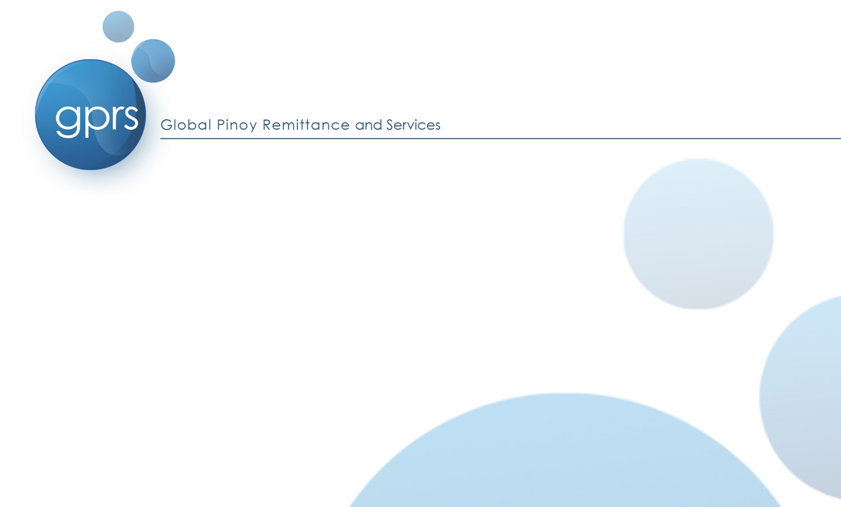 BUT WAIT…
THERE’S MORE!!!
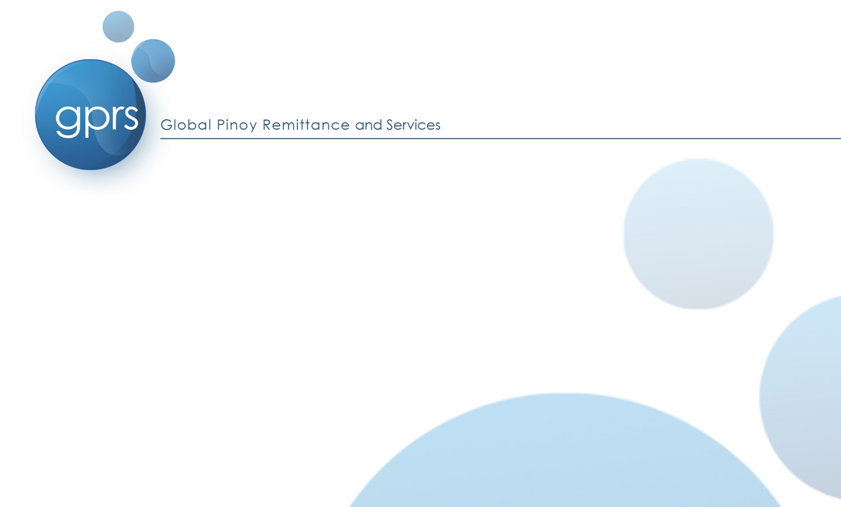 7.RESIDUAL INCOME
6
6
6
7
7
7
8
8
8
9
9
9
10
10
10
GPRS-UCPB-MEGALINK MOA
LEGALITIES
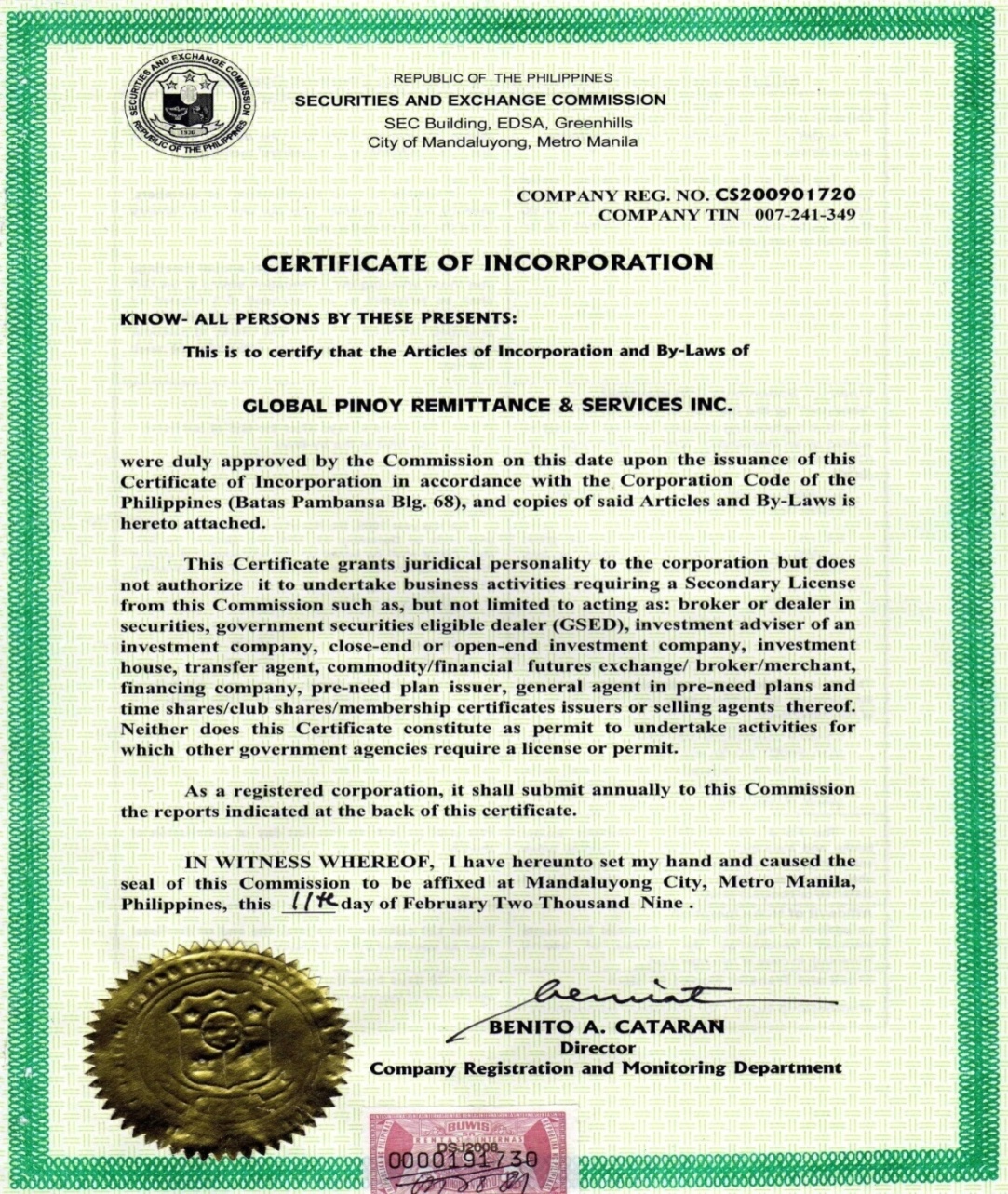 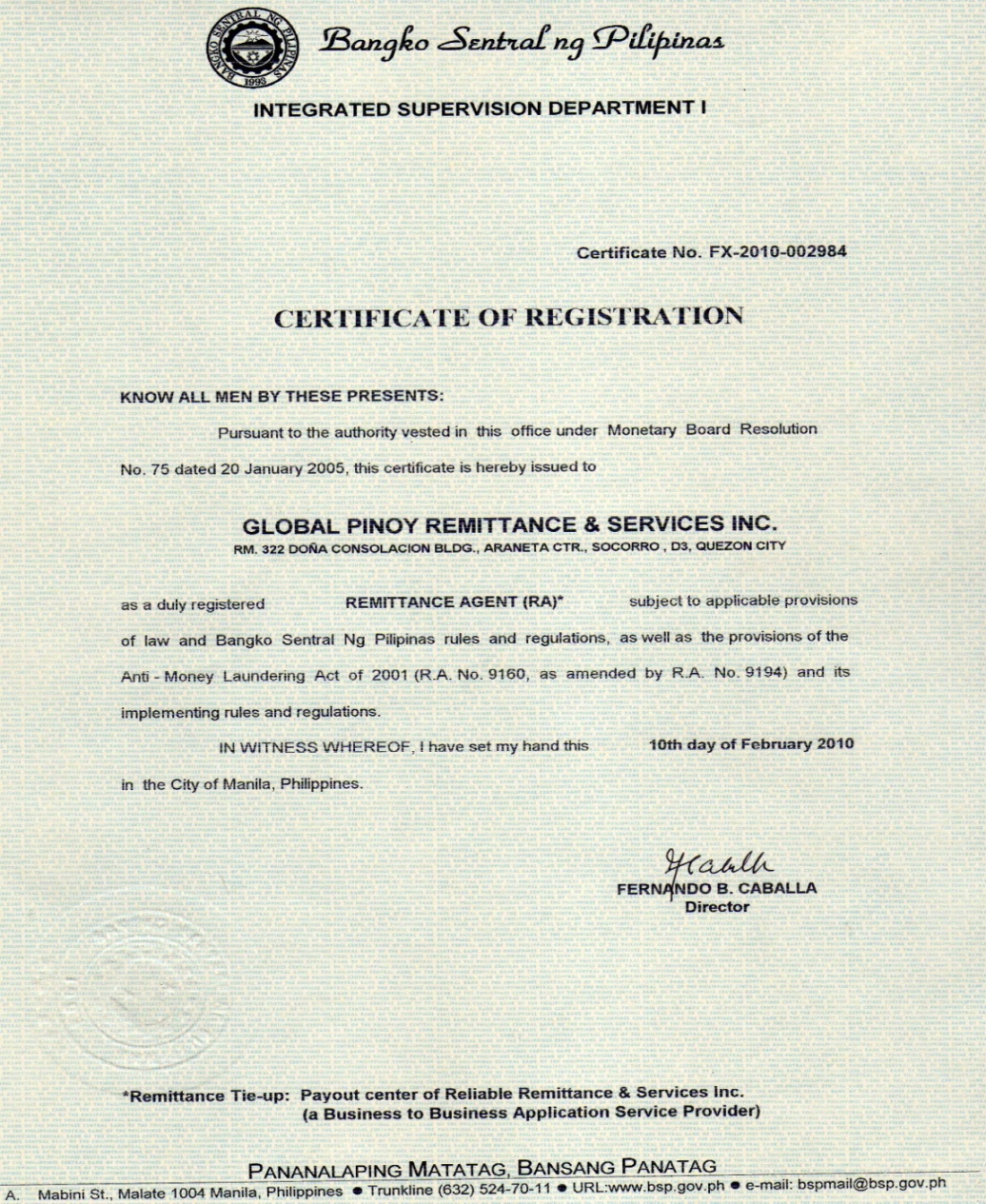 This has been a
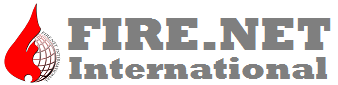 PRESENTATION
IT BURNS!!!